Pedagogická Psychologie
Výchova, výchovný styl
Výchova
Záměrné, cílevědomé, směřující k určitému výchovnému cíli (= rozvinout ve vychovávaném určité vlastnosti, názory, postoje i hodnotové orientace)
Využívá výchovných prostředků a metod založených na zkušenosti, tradici i vědeckých poznatcích
Vztah výchova – působení prostředí  
	je nejednoznačný v obou směrech 
	(srv. sociální učení, Bandura)
Aktuální téma
https://www.youtube.com/watch?v=HbAtezVJ7N8
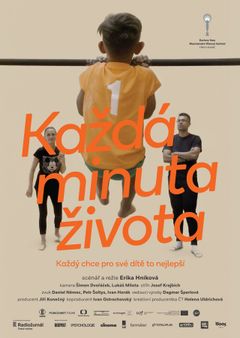 Současné názory
Obousměrný proces 
(vztah vychovavájící – vychovávaný; problematika očekávání); 
př. téma retroaktivní výchova (= působení dětí na rodiče)
„Portálové matky“ – snaha o evidence based přístup, který může být v důsledku neurotizující a problémový
„Aktuální otázky“ 
relativizace autorit, 
problémové chování atp.
Řešené otázky - např.
Jaké jsou účinky dílčích prostředků a metod?
Jaké jsou účinky odměn a trestů?
Jak ovl. vztahy účinek odměn a trestů?
Za jakých podmínek funguje persuaze?
Jak funguje účinek sociálních modelů?
Jaký účinek mají různé druhy činností?
Lze formulovat obecnější modely výchovy?
Jak pozitivně ovlivňovat osobnost?
atd.
Hlavní témata
Vztah mezi vychovávajícím a vychovávaným
Pedagogický takt, UPV
Kladení požadavků a kontrola jejich plnění
Přiměřenost, pravidelnost
Odměny, tresty, povzbuzení (trest omezuje)
Slovní působení
Osobní příklad, sociální vzor
Sociální skupiny (sourozenci, vrstevníci...)
Výchova a činnost (hra, výuka, práce, volnočasové aktivity)
Sebevýchova
Podmínky ovlivňující styl výchovy
Vlastnosti a zkušenosti vychovatelů
Vzájemné vztahy a interakce mezi vychovávajícím a vychovávaným
Vlastnosti a zkušenosti vychovávaných
Události a změny v nejbližším okolí dítěte
Sociokulturní podmínky
Styl výchovy
známý též i jako způsob výchovy 
je určující pro preferenci výchovných prostředků a projevuje se i v reakcích dítěte na ně
zdůraznění významných částí v. procesu:
Emoční vztahy
Způsob komunikace
Velikost požadavků, způsob jejich kladení a kontroly

Autoři (velmi redukovaný výběr ;)
K. Lewin, E.S. Schaeter, H.J. Eysenck (…)
J. Čáp
Tradiční dělení (Lewin)
Autokratické (autoritativní, dominantní vedení)
Silné řízení, tresty, ignorování potřeb vychovávaných, determinace zkušeností úsudky a rozhodnutími vych., málo prostoru pro samostatnost a iniciativu
Slabé vedení (liberální vedení, výchova)
Minimální řízení, absence vedení, kontroly
Sociálně integrační (integrativní, demokratické)

Velká redukce; pozor na vymezení!!!
Původní studie vycházela z prostředí pruských kadetních škol („trochu jiná míra autoritativního vedení…“)
Model dvou dimenzí (Eysenck)
Dimenze emočního vztahu k dítěti 
(láska, kladný postoj – nepřátelství, záporný, chladný, zavrhující)
Dimenze řízení 
(autonomie, minimální řízení – přísná kontrola, maximální řízení)
*V obr. Ukazuje původní Lewinovu typologii
Silné řízení
A*
I*
Kladný vztah
Záporný vztah
L*
Slabé řízení
Model devíti polí (Čáp)
Řízení		   silné	       střední		 slabé			 rozporné
Emoční vztah

záporný




záporněkladný


kladný


extrémně 
kladný
1. tradiční 
autokratická 
patriarchální
2.liberální 
s nezájmem o dítě
3. nejhorší; 
rozporné 
s negativním 
vztahem
9. emočně rozporná výchova; jeden z rodičů zavrhující, 
druhý extrémně kladný nebo s dítětem v koalici
4. přísná 
ale 
laskavá 
výchova
5. 
optim.; 
poroz.; 
přim. 
řízení
6. laskavá výchova 
bez pož. a hranic
8. rozporné 
řízení
relativně 
vyvážené
kladným 
emoc. vztahem
7. kamarádský vztah dobrovolné dodrž. norem
Roviny uvažování (Čáp)
Chování v jednotlivé situaci
Zobecnění na interakci určitého druhu
Jednotlivé komponenty (otec, matka, učitel...)
Kombinování – komplexní charakteristika
Kombinací emoc. vztahu – rodina jako celek
Nejobecnější – zařazení do polí

Způsob výchovy má širší (pedagogické, společensko-historické a filozofické) souvislosti
Dotazník - ukázka
Další souvislosti - např.:
Deprivace a subdeprivace (Matějček)
Attachement (Bowlby)
Rodičovský postoj (+/-)
Interakce s dítětem
Základní důvěra ke světu (Ericson)
Klima ve skupině
Vztah k lidem
Rozšiřující literatura
LACINOVÁ, L. Příručky o výchově pro rodiče. Pedagogika, Praha: PedF UK, 2004, roč. 54, č. 4, s. 355 - 371. ISSN 0031-3815.  Dostupný z http://pages.pedf.cuni.cz/pedagogika/?attachment_id=1853&edmc=1853 
Karel Čapek. Devatero pohádek (Loupežnická). http://pdfknihy.maxzone.eu/books/capek_karel/devatero_pohadek.pdf 
Gillernová, I. Způsoby výchovy… http://cmps.ecn.cz/pd/2004/texty/pdf/gillernova.pdf